IV Workshop de Educação Física Escolar 
da Rede Municipal de Ensino de Curitiba
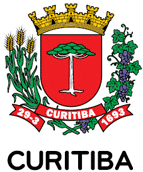 Logo da escola
Primeiro A. Autor, Segundo B. Autor, Jr., Terceiro C. D. Autor
first.author@email.com, second.author@email.br, third.author@email.br
Resultados
Resumo
Escreva seu texto aqui. Escreva seu texto aqui. Escreva seu texto aqui. Escreva seu texto aqui. Escreva seu texto aqui. Escreva seu texto aqui. Escreva seu texto aqui. Escreva seu texto aqui. Escreva seu texto aqui. Escreva seu texto aqui. Escreva seu texto aqui. Escreva seu texto aqui. Escreva seu texto aqui. Escreva seu texto aqui. Escreva seu texto aqui. Escreva seu texto aqui. Escreva seu texto aqui. Escreva seu texto aqui. Escreva seu texto aqui. Escreva seu texto aqui. Escreva seu texto aqui.
Este modelo de pôster é apenas uma sugestão aos autores, no intuito de auxiliar na construção das apresentações. Os autores são livres para optarem por outros modelos. O tamanho sugerido para o pôster é de 80 cm de largura por 110 cm de altura. Note que para uma impressão de boa qualidade, suas figuras devem ter uma resolução de pelo menos 300dpi.
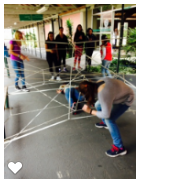 Introdução, justificativa, público alvo
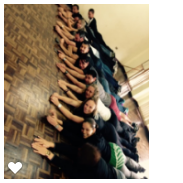 O título do pôster deve estar em Calibri tamanho 54, negrito, centralizado. Os nomes dos autores devem estar em Calibri 32, negrito, centralizado, preto. A afiliação e os endereços de e-mail devem ser em Calibri 24, negrito, centralizado. Os títulos de seção deve ser em Calibri 32, negrito, centralizado.
Todos os textos normais devem estar em Calibri  24, normal, justificado, preto. Negritos e itálicos podem ser utilizados para dar ênfase a trechos importantes, mas devem ser usados com cuidado (parágrafos inteiros não devem estar enfatizados em negrito). 
Legendas de figuras e tabelas devem estar em Calibri 18, negrito, centralizado abaixo da figura ou da tabela. 
Escreva seu texto aqui. Escreva seu texto aqui. Escreva seu texto aqui. Escreva seu texto aqui. Escreva seu texto aqui. Escreva seu texto aqui. Escreva seu texto aqui.
Fig. 5: Legenda da Figure em Calibri 18 Negrito
Fig. 6: Legenda da Figure em Calibri 18 Negrito
Escreva seu texto aqui. Escreva seu texto aqui. Escreva seu texto aqui. Escreva seu texto aqui. Escreva seu texto aqui. Escreva seu texto aqui. Escreva seu texto aqui. Escreva seu texto aqui. Escreva seu texto aqui. Escreva seu texto aqui. Escreva seu texto aqui. Escreva seu texto aqui. Escreva seu texto aqui. Escreva seu texto aqui. Escreva seu texto aqui. Escreva seu texto aqui. Escreva seu texto aqui. Escreva seu texto aqui. Escreva seu texto aqui. Escreva seu texto aqui. Escreva seu texto aqui.
Objetivos
Escreva seu texto aqui. Escreva seu texto aqui. Escreva seu texto aqui. Escreva seu texto aqui. Escreva seu texto aqui. Escreva seu texto aqui. Escreva seu texto aqui. Escreva seu texto aqui. Escreva seu texto aqui. Escreva seu texto aqui. Escreva seu texto aqui. 
Escreva seu texto aqui. Escreva seu texto aqui. Escreva seu texto aqui. Escreva seu texto aqui. Escreva seu texto aqui. Escreva seu texto aqui. Escreva seu texto aqui. Escreva seu texto aqui. Escreva seu texto aqui. Escreva seu texto aqui. Escreva seu texto aqui.
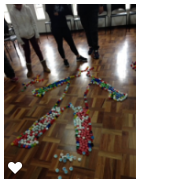 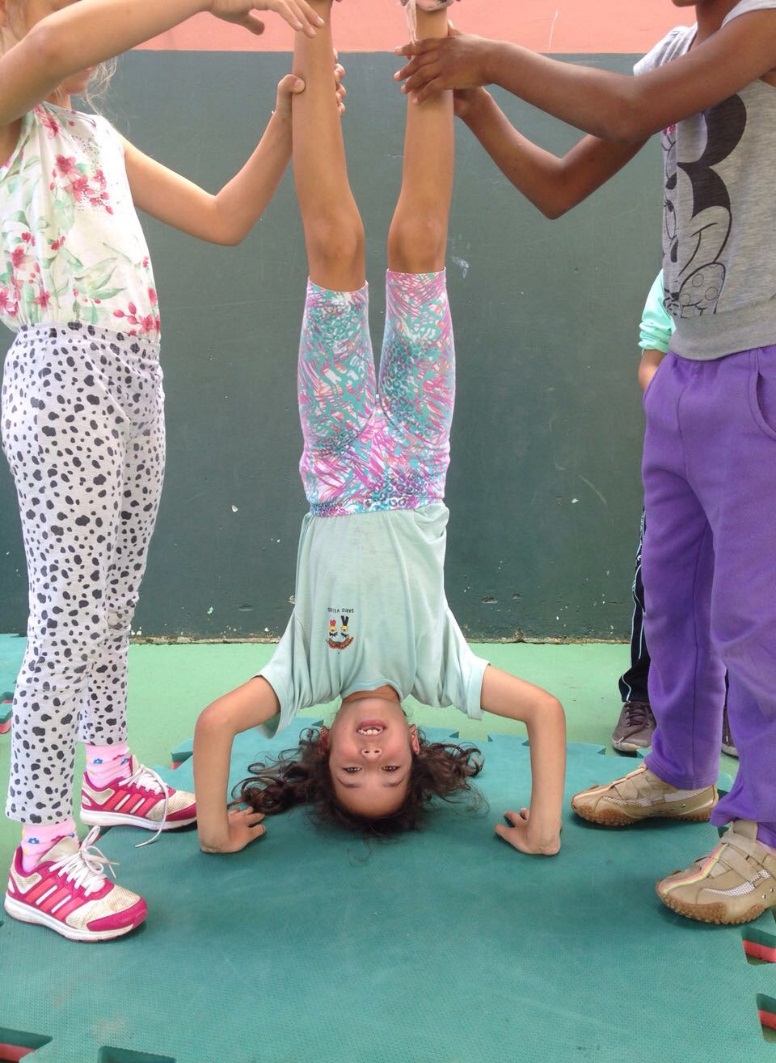 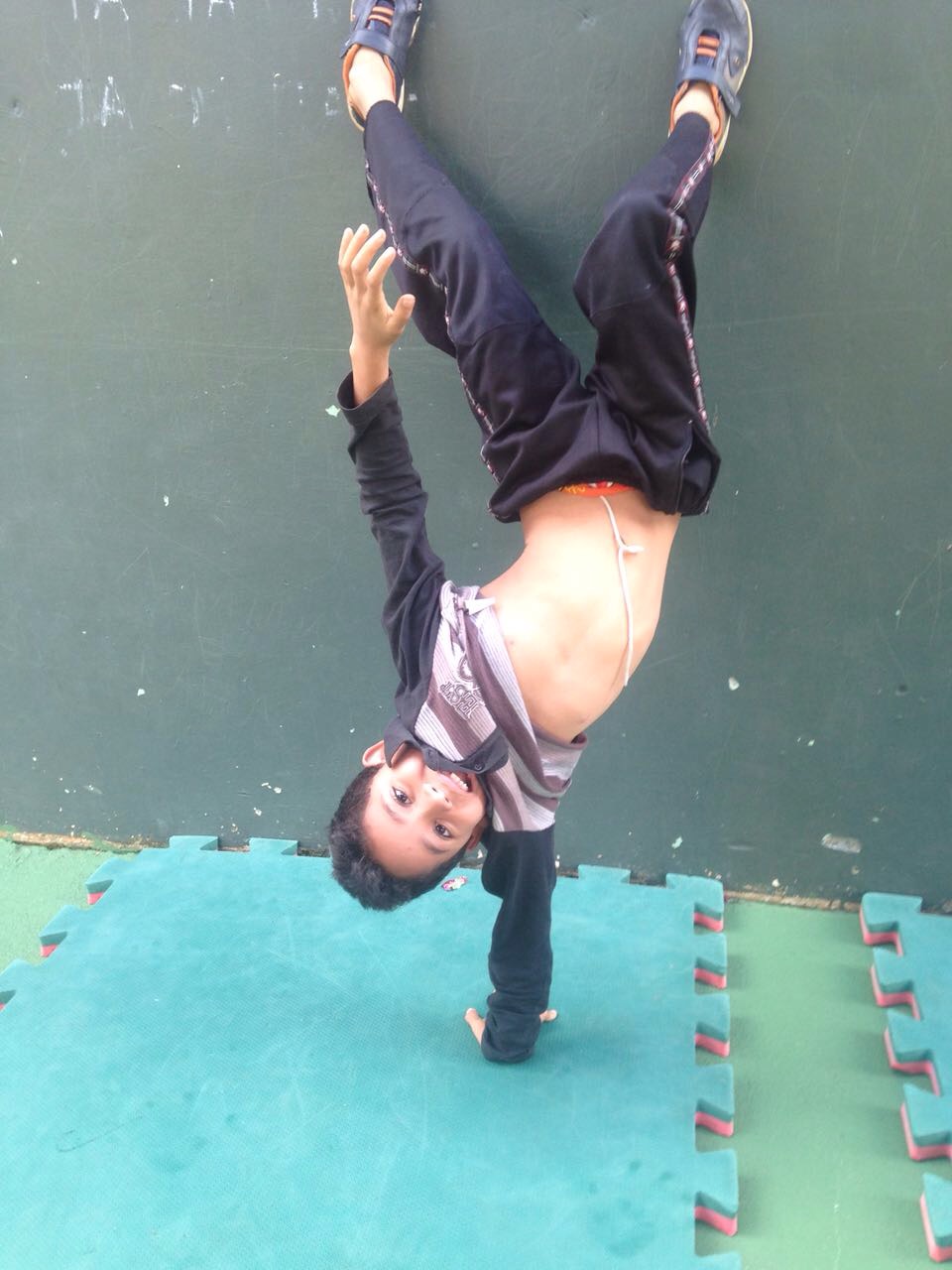 Escreva seu texto aqui. Escreva seu texto aqui. Escreva seu texto aqui. Escreva seu texto aqui. Escreva seu texto aqui. Escreva seu texto aqui. Escreva seu texto aqui. Escreva seu texto aqui. Escreva seu texto aqui. Escreva seu texto aqui. Escreva seu texto aqui. 
Escreva seu texto aqui. Escreva seu texto aqui. Escreva seu texto aqui. Escreva seu texto aqui. Escreva seu texto aqui. Escreva seu texto aqui. Escreva seu texto aqui. Escreva seu texto aqui. Escreva seu texto aqui. Escreva seu texto aqui.
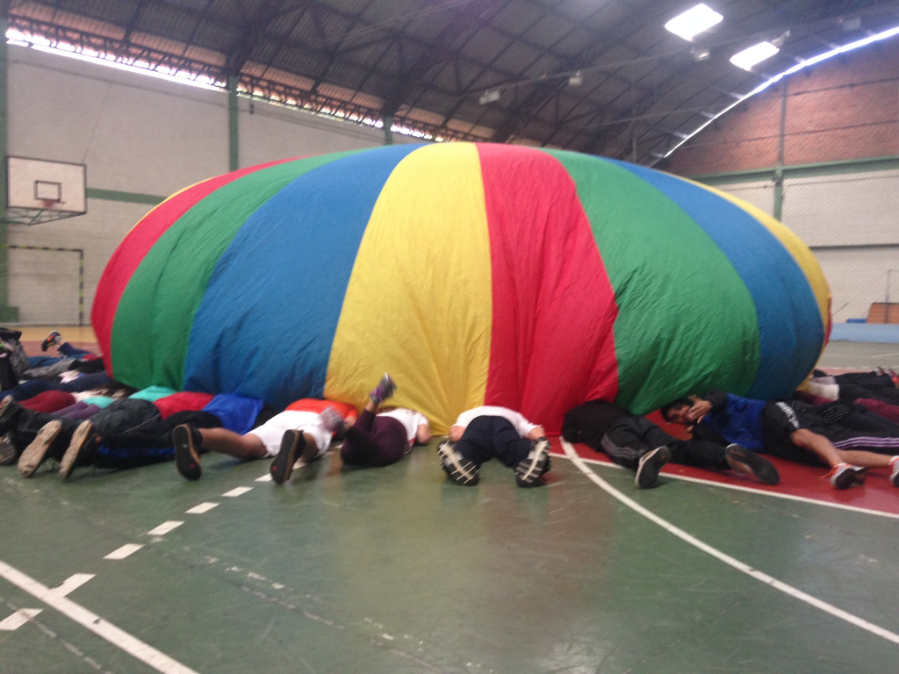 Fig. 7: Legenda da Figure em Calibri 18 Negrito
Escreva seu texto aqui. Escreva seu texto aqui. Escreva seu texto aqui. Escreva seu texto aqui. Escreva seu texto aqui. Escreva seu texto aqui. Escreva seu texto aqui. Escreva seu texto aqui. Escreva seu texto aqui. Escreva seu texto aqui. Escreva seu texto aqui. Escreva seu texto aqui. Escreva seu texto aqui. Escreva seu texto aqui. Escreva seu texto aqui. Escreva seu texto aqui. Escreva seu texto aqui. Escreva seu texto aqui. Escreva seu texto aqui. Escreva seu texto aqui. Escreva seu texto aqui.
Escreva seu texto aqui. Escreva seu texto aqui. Escreva seu texto aqui. Escreva seu texto aqui. Escreva seu texto aqui. Escreva seu texto aqui. Escreva seu texto aqui. Escreva seu texto aqui. Escreva seu texto aqui. Escreva seu texto aqui. Escreva seu texto aqui. Escreva seu texto aqui. Escreva seu texto aqui. Escreva seu texto aqui. Escreva seu texto aqui. Escreva seu texto aqui. Escreva seu texto aqui. Escreva seu texto aqui. Escreva seu texto aqui. Escreva seu texto aqui. Escreva seu texto aqui. Escreva seu texto aqui. Escreva seu texto aqui. Escreva seu texto aqui. Escreva seu texto aqui. Escreva seu texto aqui. Escreva seu texto aqui. Escreva seu texto aqui. Escreva seu texto aqui.
Fig. 1: Legenda da Figura em Calibri Negrito tamanho 18
Encaminhamentos metodológicos
Escreva seu texto aqui. Escreva seu texto aqui. Escreva seu texto aqui. Escreva seu texto aqui. Escreva seu texto aqui. Escreva seu texto aqui. Escreva seu texto aqui. Escreva seu texto aqui. 
Escreva seu texto aqui. Escreva seu texto aqui. Escreva seu texto aqui. Escreva seu texto aqui. Escreva seu texto aqui. Escreva seu texto aqui. Escreva seu texto aqui. Escreva seu texto aqui. Escreva seu texto aqui. Escreva seu texto aqui. Escreva seu texto aqui.  Escreva seu texto aqui. 
Escreva seu texto aqui. Escreva seu texto aqui. Escreva seu texto aqui. Escreva seu texto aqui. 












Escreva seu texto aqui. Escreva seu texto aqui. Escreva seu texto aqui. Escreva seu texto aqui. Escreva seu texto aqui.  Escreva seu texto aqui. Escreva seu texto aqui. Escreva seu texto aqui.
Considerações
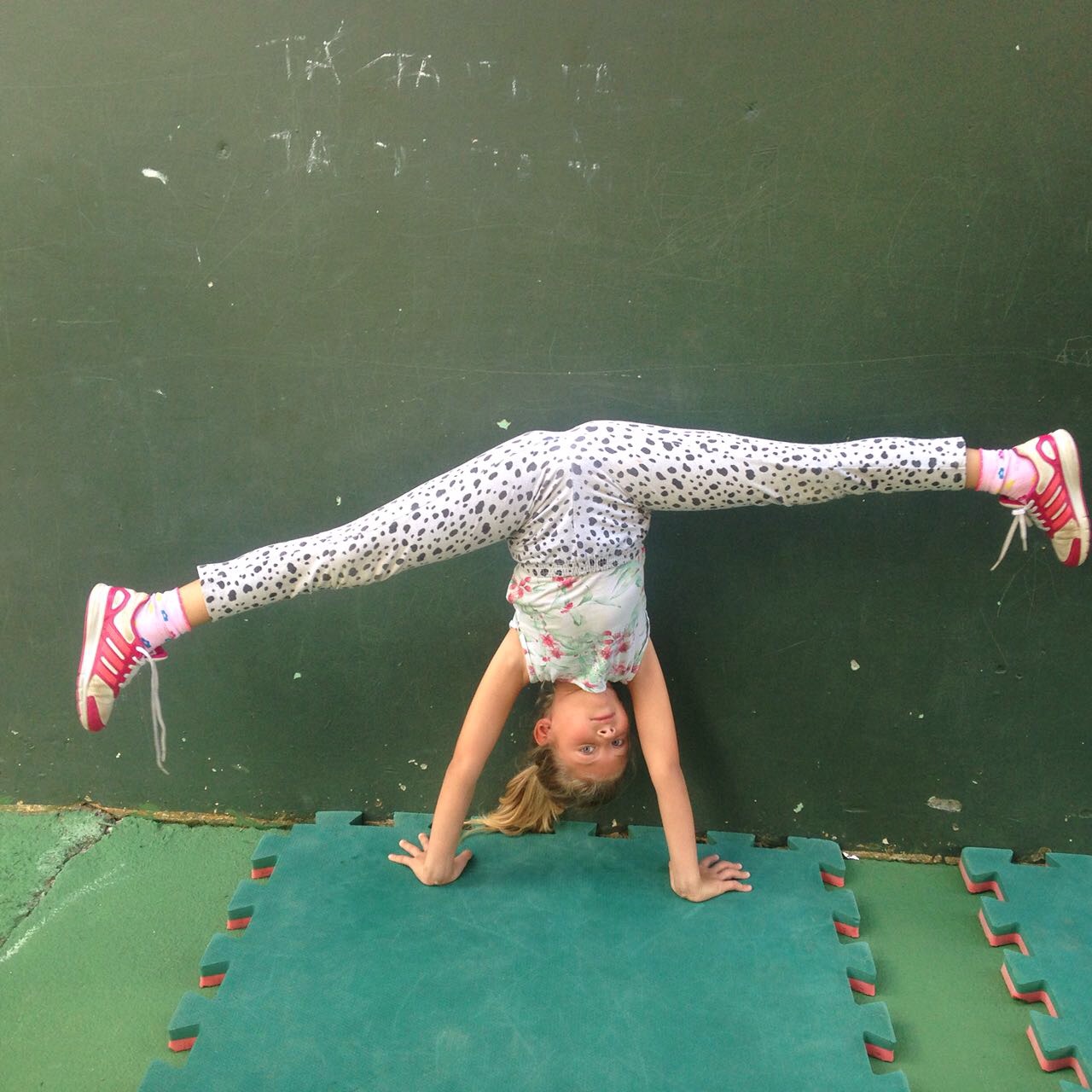 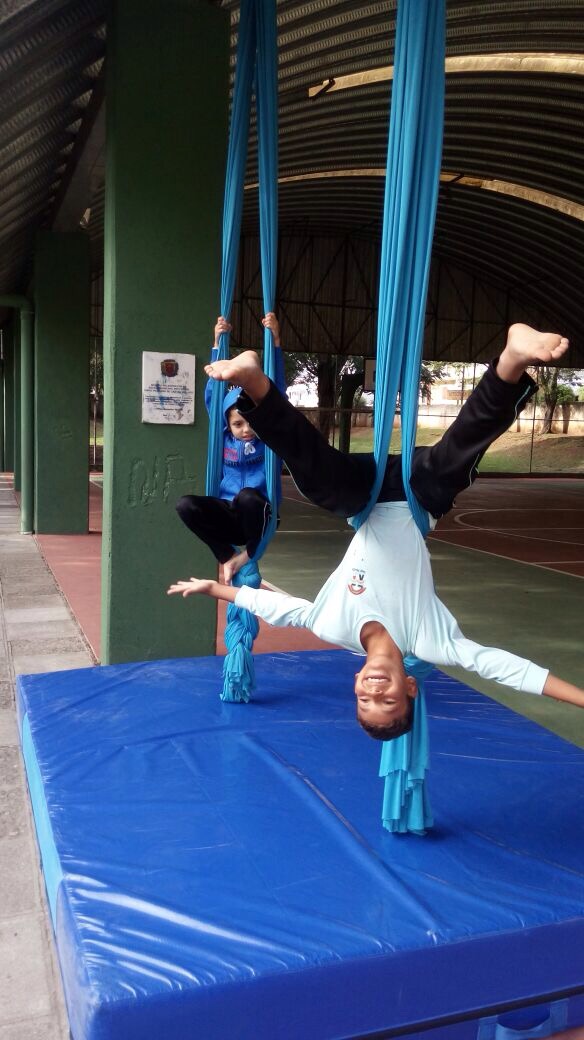 Escreva seu texto aqui. Escreva seu texto aqui. Escreva seu texto aqui. Escreva seu texto aqui. Escreva seu texto aqui. Escreva seu texto aqui. Escreva seu texto aqui. Escreva seu texto aqui. Escreva seu texto aqui. Escreva seu texto aqui. Escreva seu texto aqui. Escreva seu texto aqui. Escreva seu texto aqui. Escreva seu texto aqui. Escreva seu texto aqui. Escreva seu texto aqui. Escreva seu texto aqui. Escreva seu texto aqui. Escreva seu texto aqui. Escreva seu texto aqui. Escreva seu texto aqui.
Escreva seu texto aqui. Escreva seu texto aqui. Escreva seu texto aqui. Escreva seu texto aqui. Escreva seu texto aqui. Escreva seu texto aqui. Escreva seu texto aqui. Escreva seu texto aqui. Escreva seu texto aqui. Escreva seu texto aqui. Escreva seu texto aqui. Escreva seu texto aqui. Escreva seu texto aqui. Escreva seu texto aqui. Escreva seu texto aqui. Escreva seu texto aqui. Escreva seu texto aqui. Escreva seu texto aqui. Escreva seu texto aqui. Escreva seu texto aqui. Escreva seu texto aqui.
Escreva seu texto aqui. Escreva seu texto aqui. Escreva seu texto aqui. Escreva seu texto aqui. Escreva seu texto aqui. Escreva seu texto aqui. Escreva seu texto aqui. Escreva seu texto aqui.. Escreva seu texto aqui.
Fig. 2: Legenda da Figure em Calibri 18 Negrito
Fig. 3: Legenda da Figure em Calibri 18 Negrito
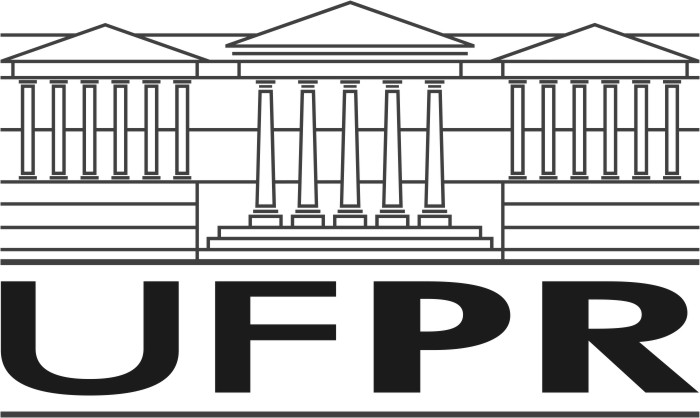 Apoio: Departamento de Educação Física - UFPRRua Coração de Maria, 92 - BR 116 km 95Jardim Botânico Curitiba - Paraná
IV Workshop de Educação Física Escolar da Rede Municipal de Curitiba – 26 de setembro de 2018